SESAME
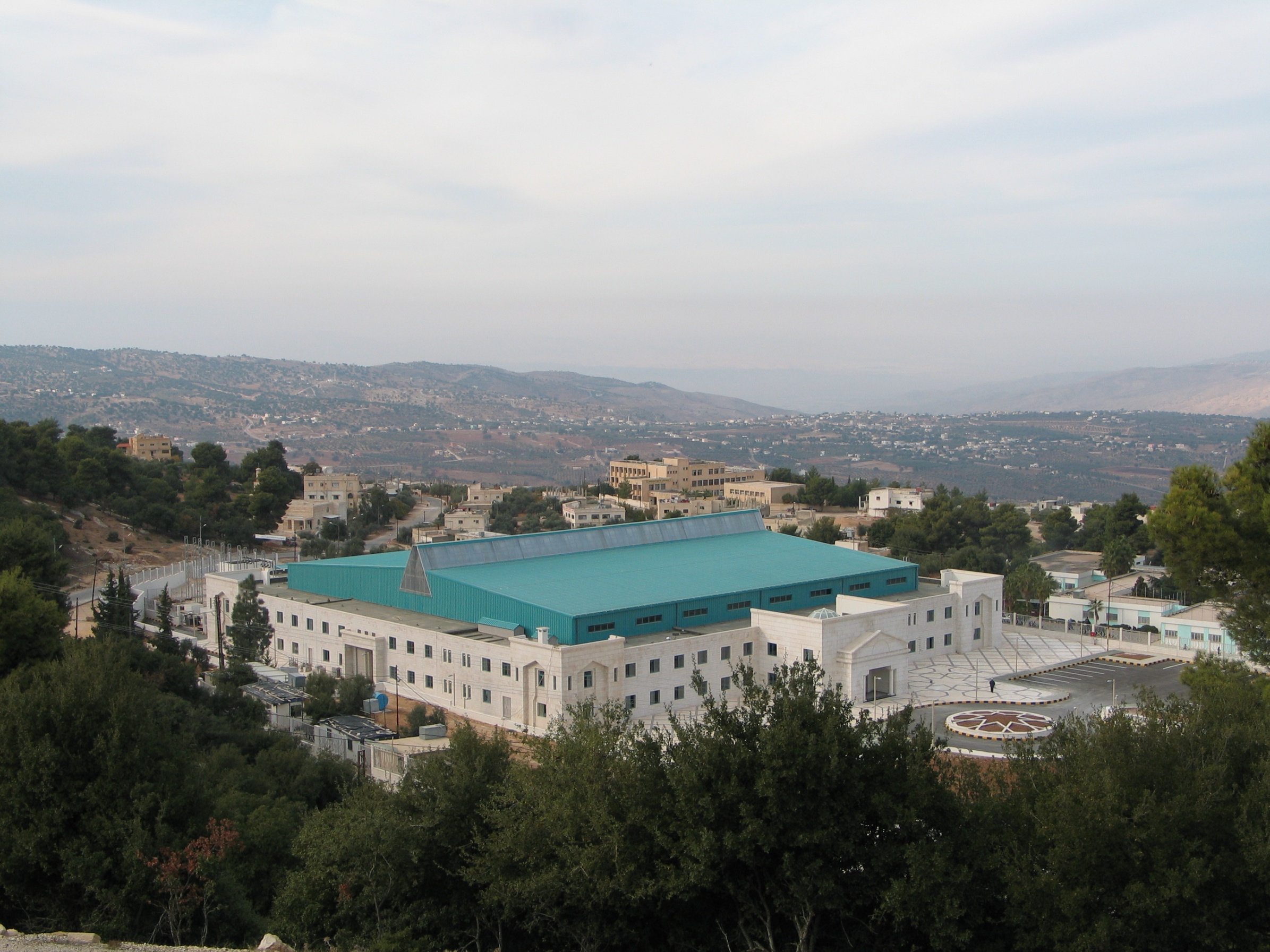 SESAME RF SYSTEM
Arash Kaftoosian
SESAME = Synchrotron light for Experimental Science and Applications in the Middle East

is a 2.5 GeV synchrotron radiation facility, under construction near Amman, Jordan.

The members are Bahrain, Cyprus, Egypt, Iran, Israel, Jordan, Pakistan, Palestinian Authority and Turkey


Observers: France, Germany, Greece, Italy, Japan, Kuwait, Morocco, Portugal, Russia, Sweden, UK, USA
2
SESAME Location and the Member states
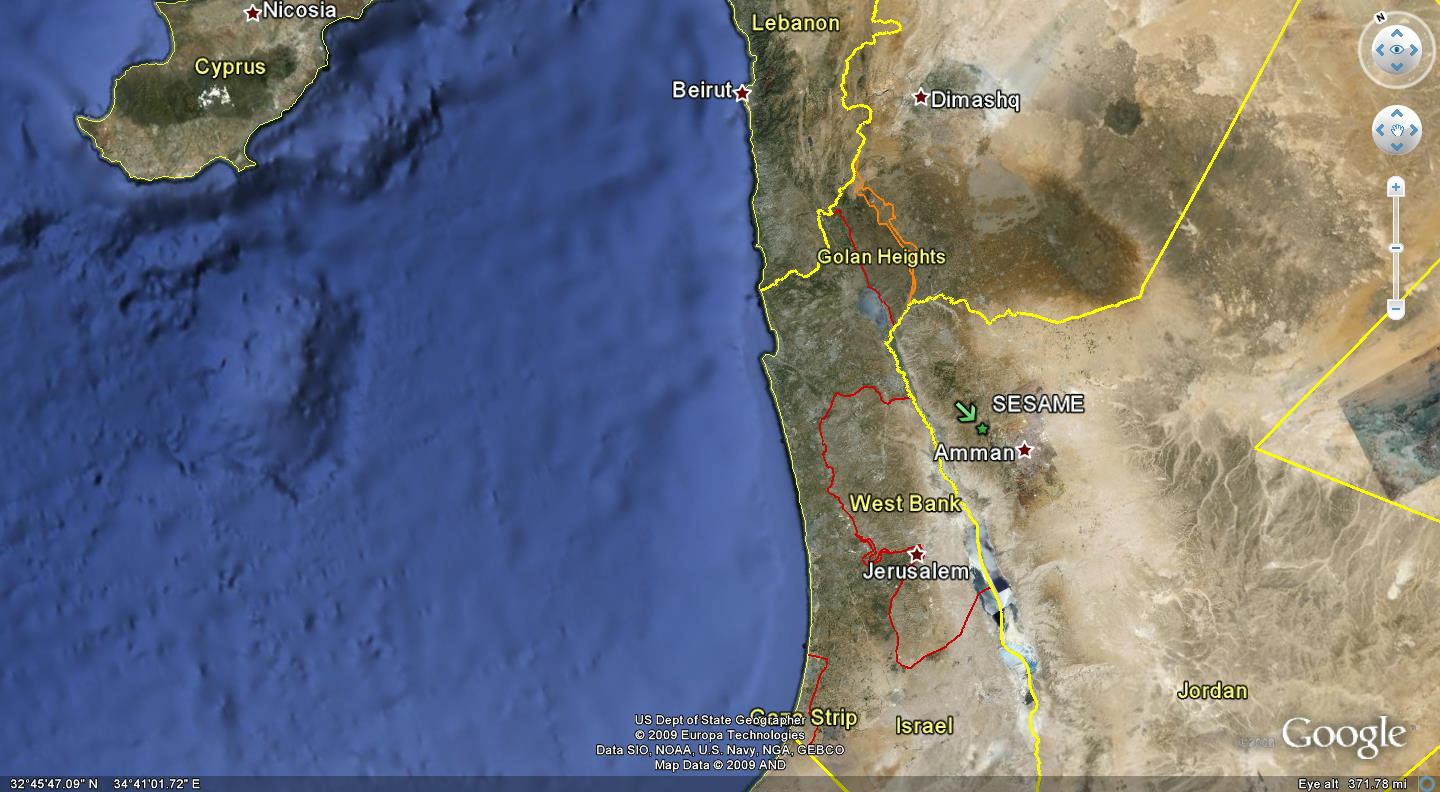 Members:

Bahrain
Cyprus
Egypt
Iran
Israel
Jordan
Pakistan
Palestine
Turkey
Cyprus
Lebanon
Syria
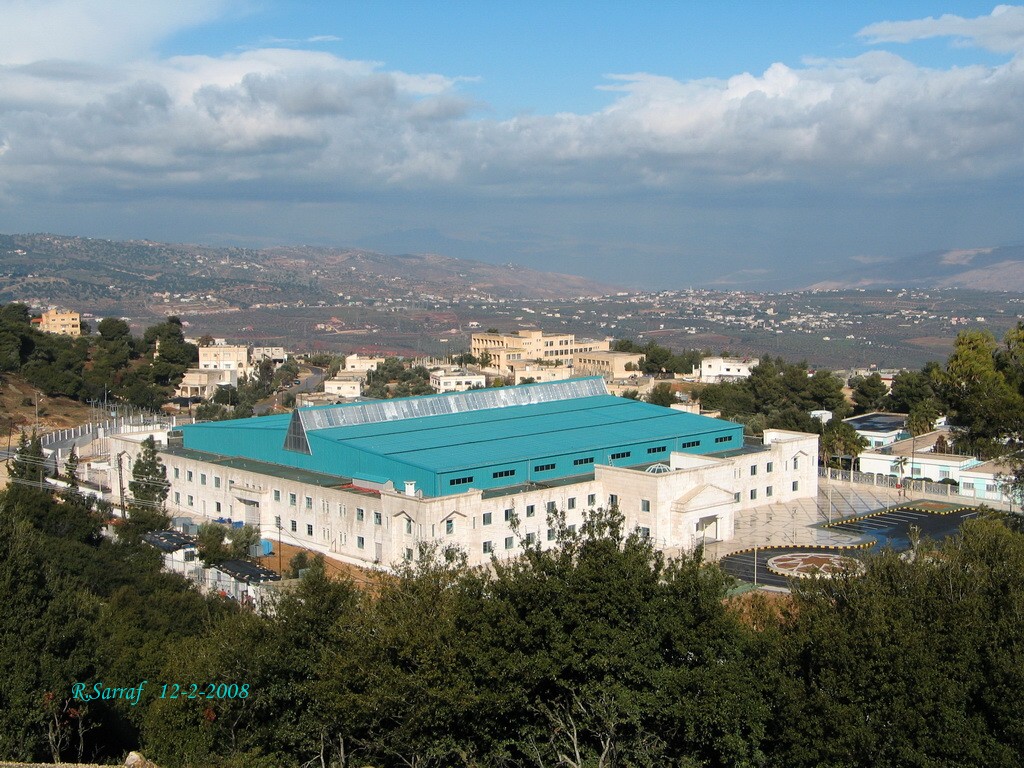 Palestine
Jordan
Israel
3
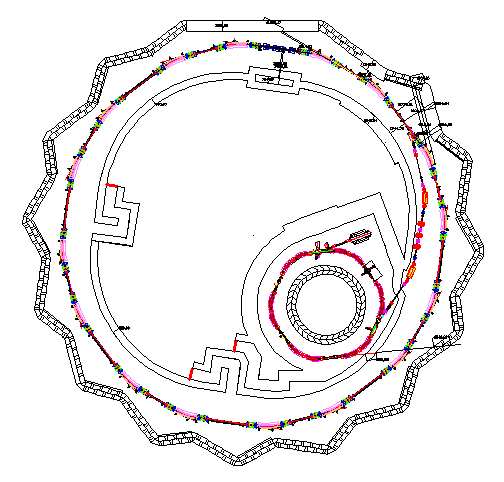 Main Ring Parameters:

Energy = 2.5 GeV
Circumference = 133.2 m

16 Straights sections
{8 x 4.44 m  + 8 x 2.38 m}
Up to 28  Beamlines:
Insertion Devices
16 Dipole magnets
 
Beamlines
length range from
21 m – 36.7 m
800 MeV
Booster
(BESSY 1+ new control, magnet PS and RF amp)
22 MeV
Microtron
(BESSY 1 + new control system)
2.5 GeV
Storage Ring
(Totally new)
4
3D View
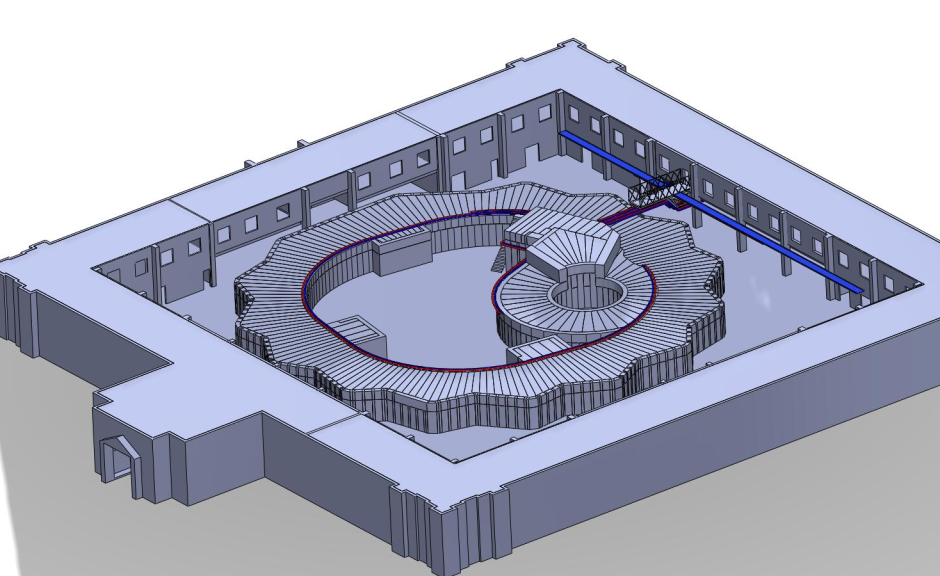 5
SESAME milestones:

 Microtron commissioning:
 Successfully done in July 2009

 Booster commissioning:
   To be finished in 2011

 Storage ring commissioning:
   Planned for 2014
6
Technical staff
7
The RF Group
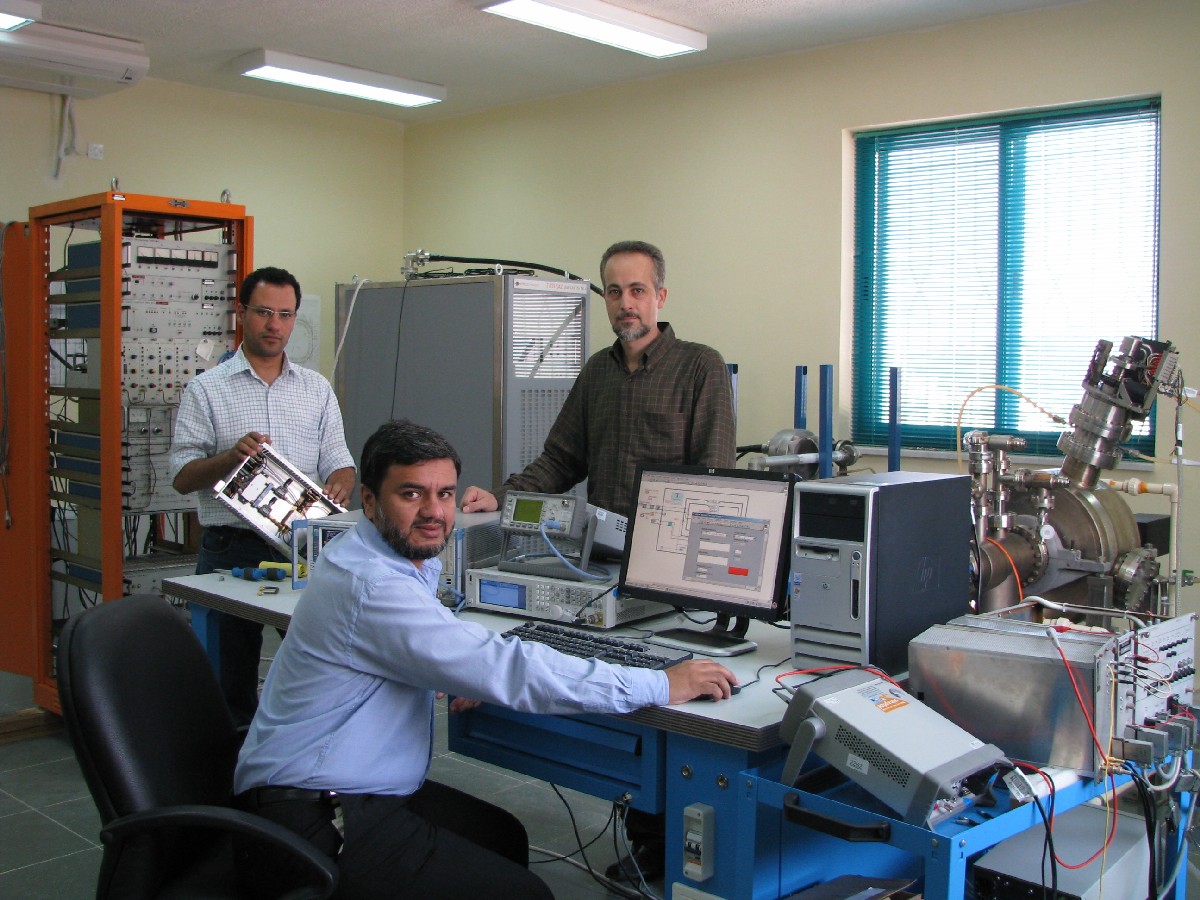 Arash Kaftoosian
(RF, Amplifiers, Cavity, Group leader)

Darweesh Foudeh
(Electronics, LLRF)

Tasaddaq Ali Khan
(Control H/S, LLRF)
8
Microtron Commissioning
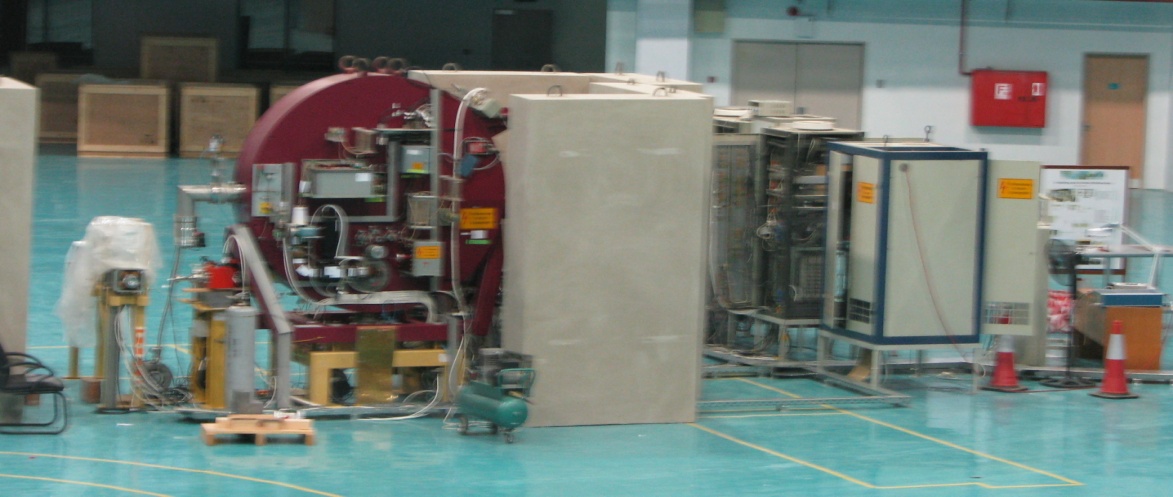 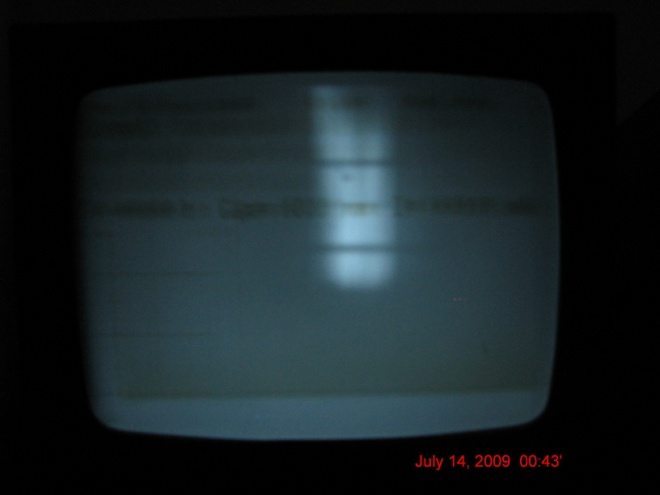 First beam obtained from Microtron in July 14, 2009

RF group was in charge of:
  The 3 GHz, 2MW (peak) RF system
  The RF gun and auxiliary gun
  The electronics and power supplies
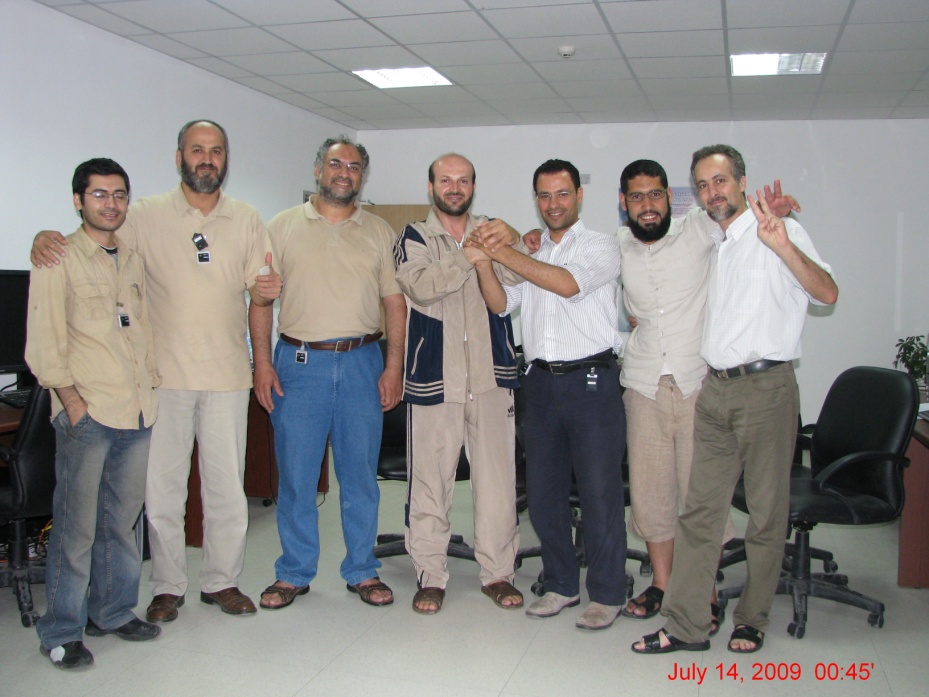 9
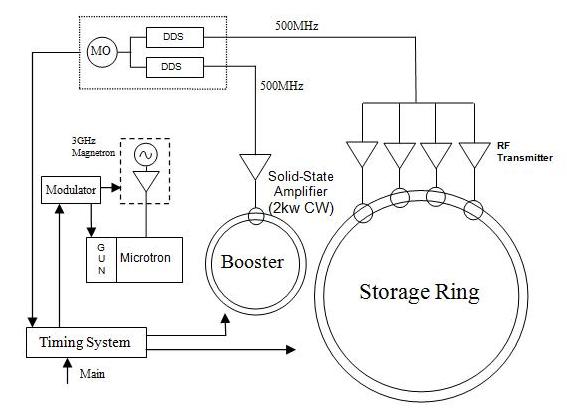 General layout of the SESAME RF system
10
Storage Ring main RF parameters
11
Booster RF system
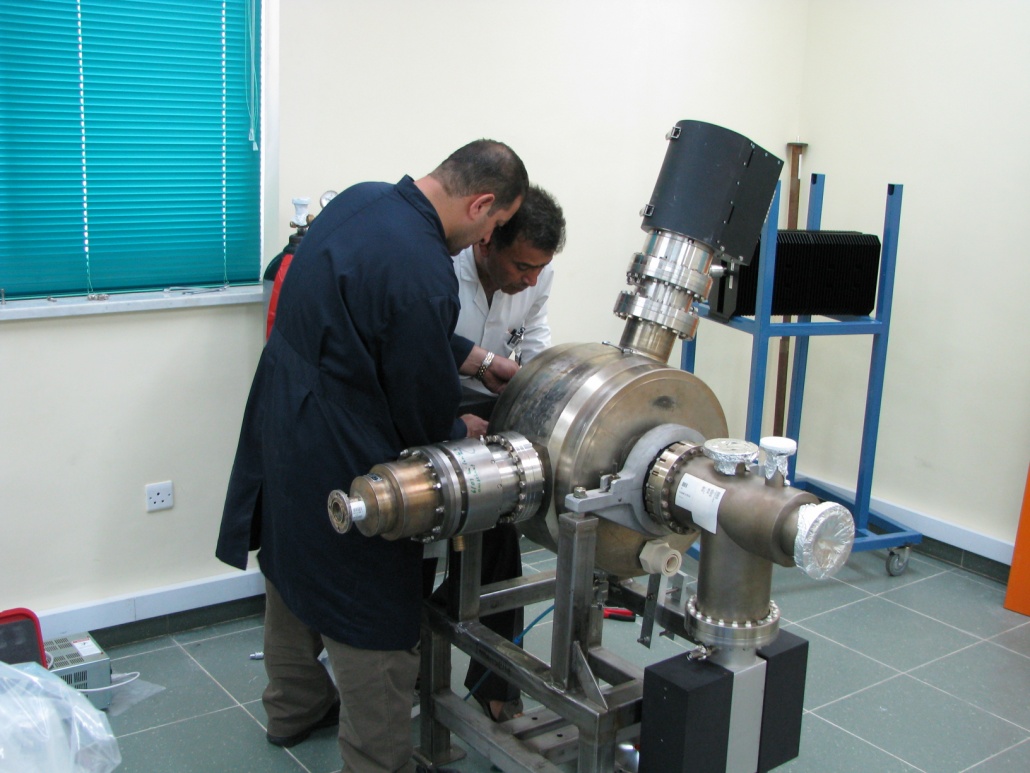 Booster Cavity and its tuning system shipped from BESSY to the SESAME site in June 2009
(Many thanks to Dr. Ernst Weihreter and Thomas Westphal from BESSY)
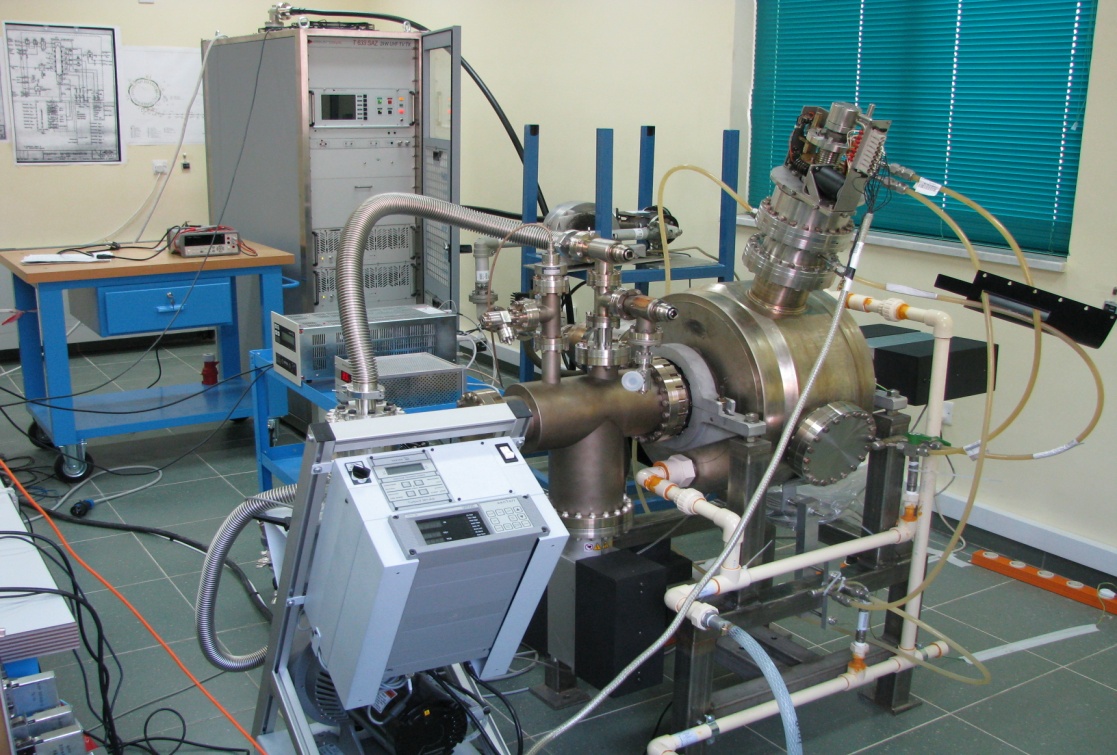 Then Cavity prepared for conditioning in the RF lab
(July 2009)
12
Booster RF system
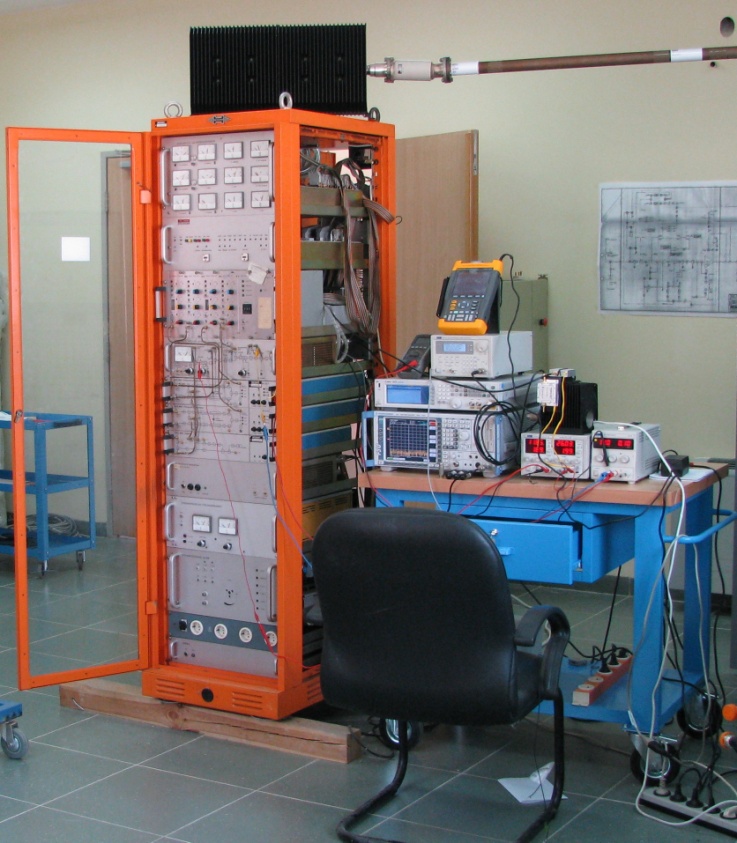 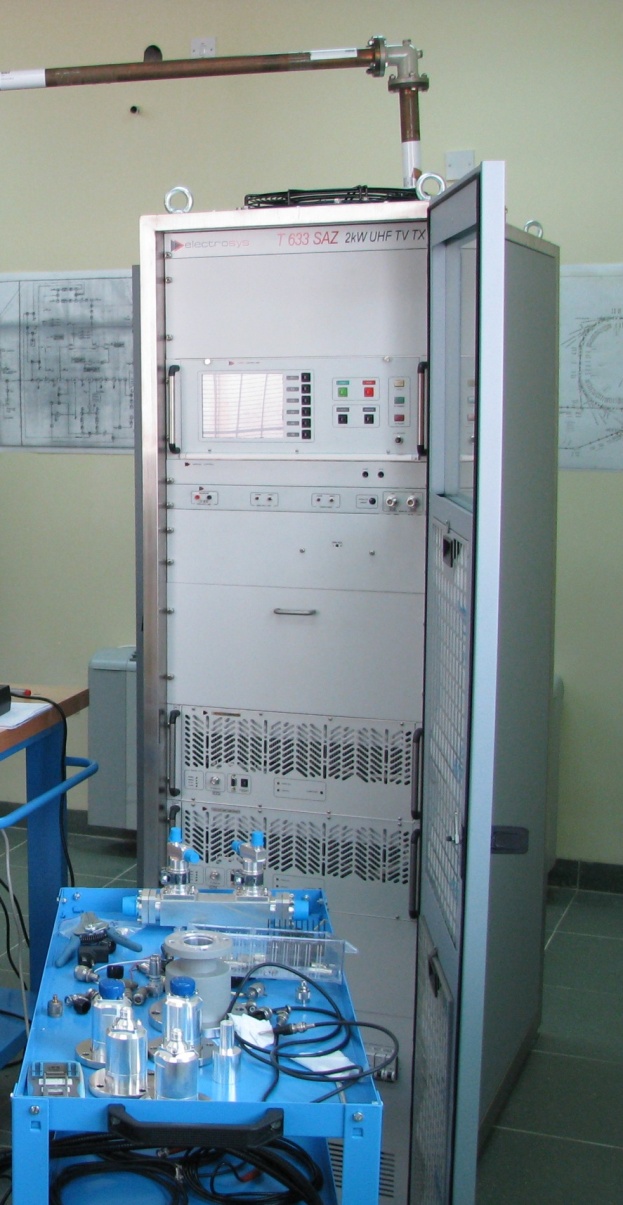 Booster LLRF (from BESSY I) tested in the RF lab
The new 2kW Solid-State amplifier as replacement for the old klystron used in BESSY I
13
Booster Cavity Conditioning
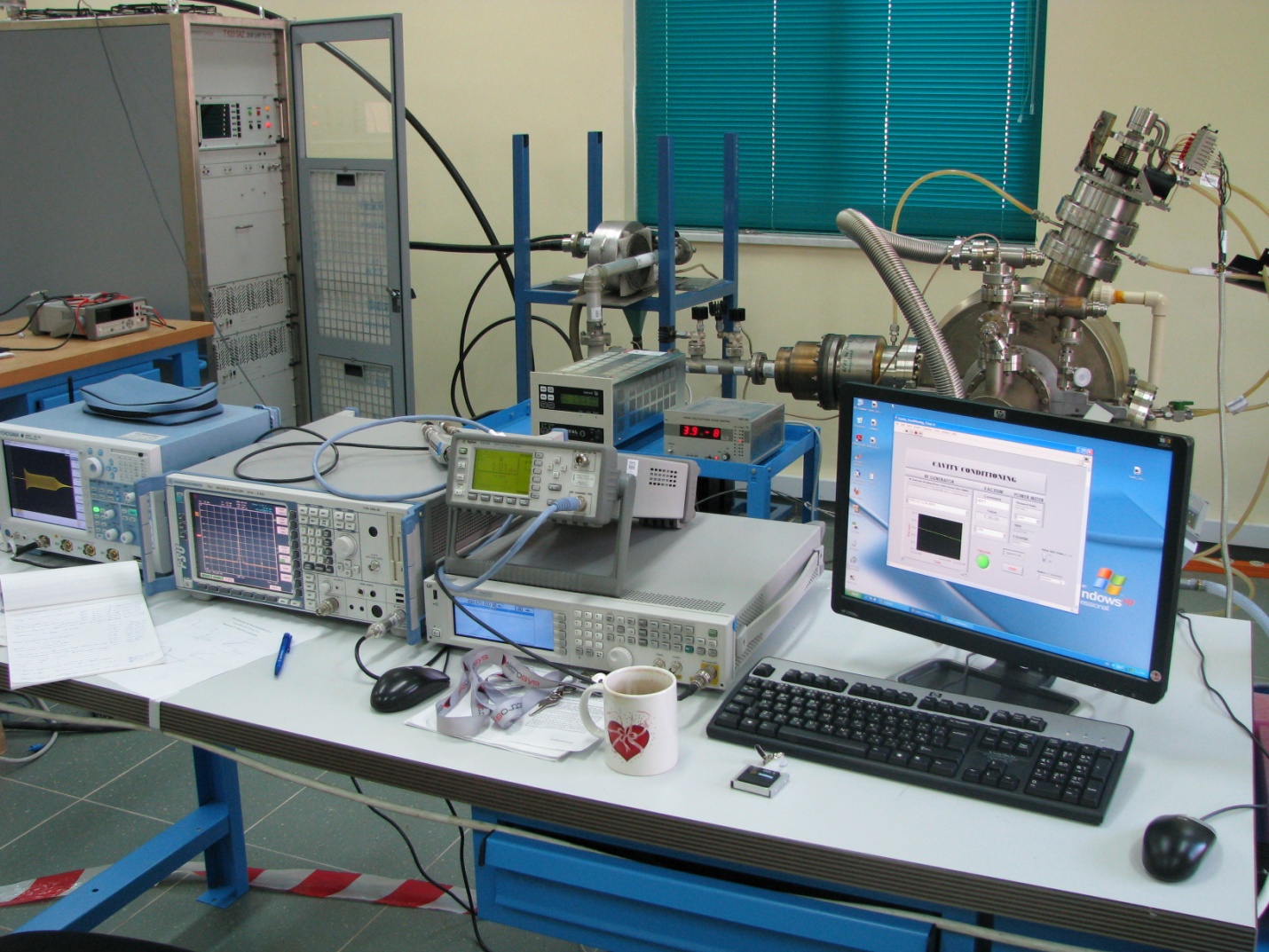 Booster cavity has been conditioned in the RF lab at SESAME site in July 2009
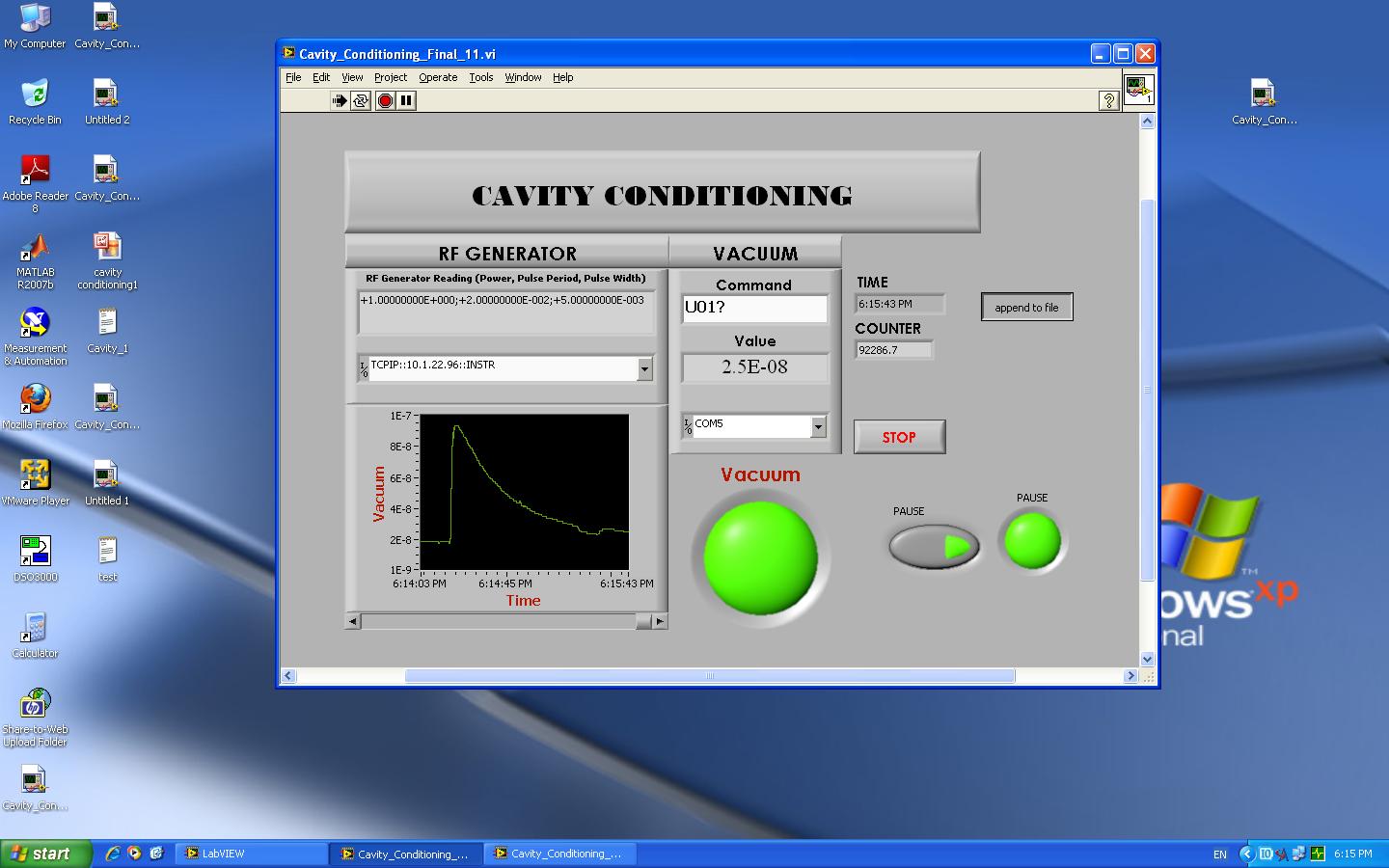 Cavity conditioned in about 9 hours because it had already conditioned at BESSY with 1 kW RF power
14
Booster Cavity Conditioning
Cavity conditioning is done with 1.7kW RF power

RF starts from narrow pulse (20us/20ms) increasing pulse width up to CW in 10 steps.

For each pulse width, RF level changes from 500W to 1.7kW in 5 steps

Each step, of totally 50 steps, lasts for 10 minutes

At the starting point, pressure inside the cavity was 

If pressure exceeds                          , RF is turned off for one minute

After finishing the cavity conditioning, plunger was also conditioned for     1 MHz bandwidth around the fundamental frequency, divided into 10 steps, with 5 minutes pause on each frequency.
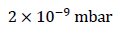 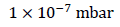 15
Booster RF system test assembly
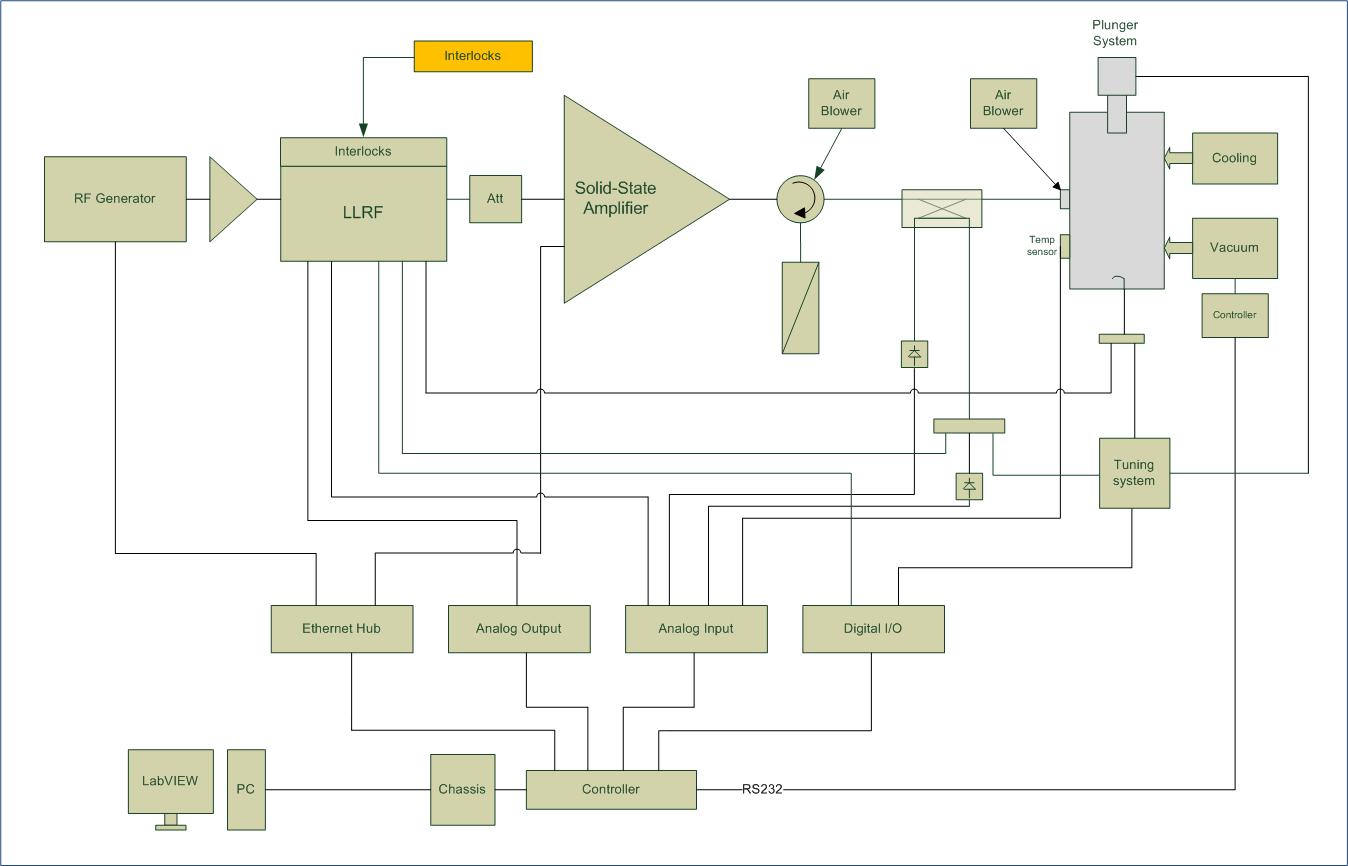 From BESSY I
Purchased by 
EU fund donation
Donated by Soleil
Local Control Unit (LCU)
16
Storage Ring RF system
17
It was initially decided to use 2 x 80 kW IOT for feeding each cavity in the Storage Ring

Now the plan is to develop 140 kW Solid-State amplifiers to be used for each cavity (in collaboration with Soleil)

In phase 1, two ELETTRA cavities (Donation from ELETTRA) will be used in the SR
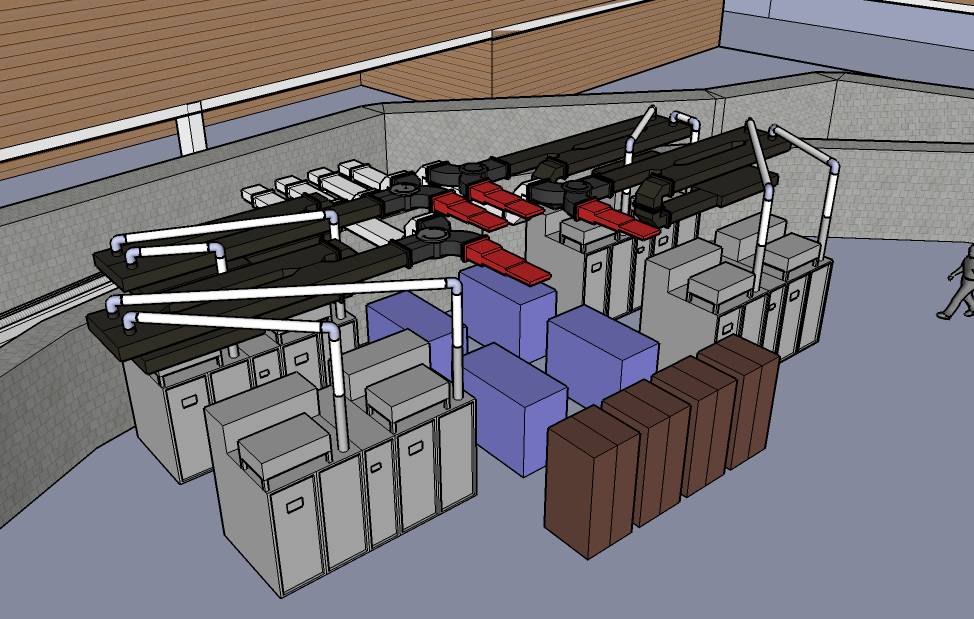 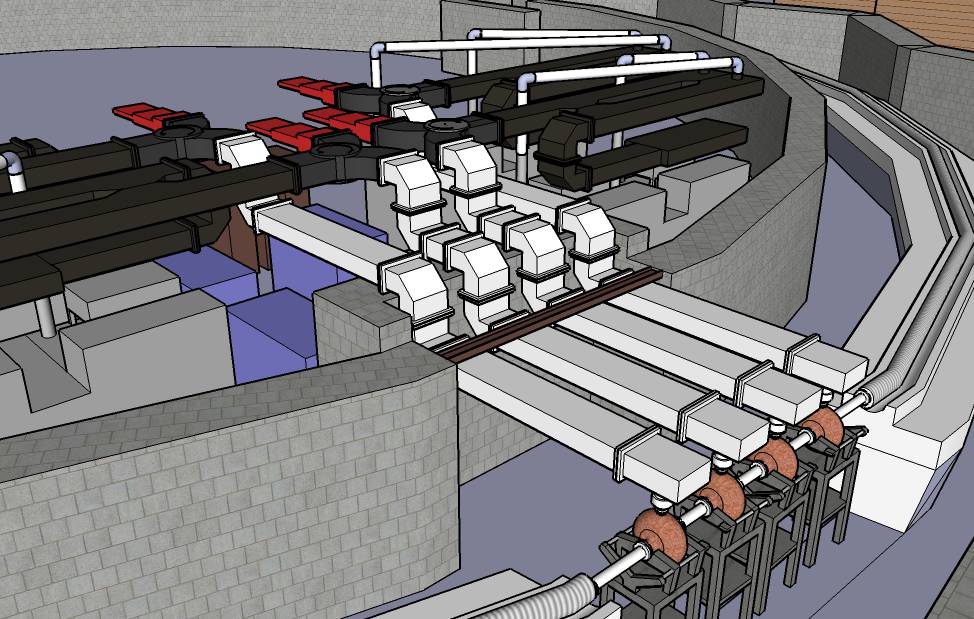 18
In the second phase, two more RF plants will be added in order to achieve the maximum current as well as compensation of the power losses due to the Insertion Devices
RF values in phase 1 and 2
* In case of running the transmitters with 140 kW
19
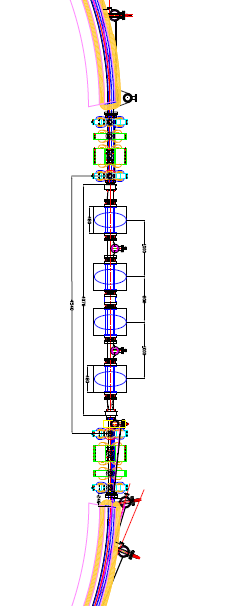 RF cavities in the SR (phase 2)
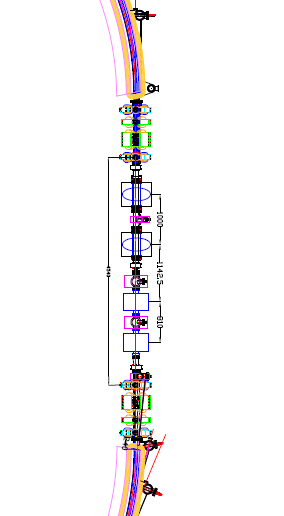 Fist option: Having 4 ELETTRA cavities
Second option: Having 2 ELETTRA cavities and 2 BESSY cavities
20
Low Level Electronics (LLRF)
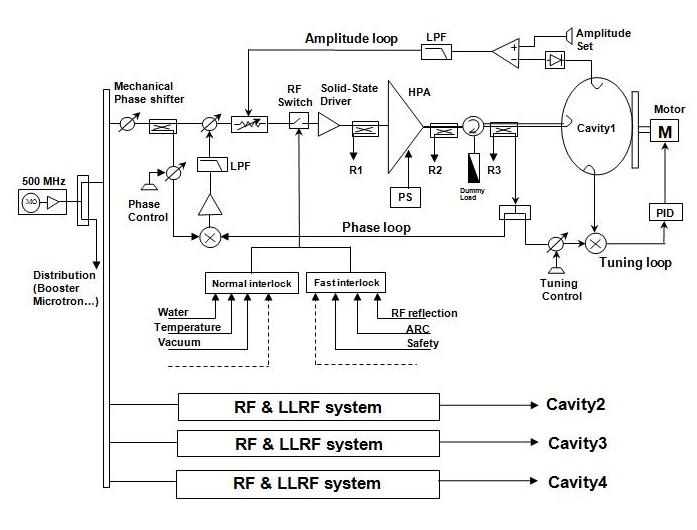 So far, the above analog LLRF has been suggested for the Storage Ring
 As a strong alternative, adopting a digital LLRF for the Storage Ring RF system is being studied.
21
S0lid-State Amplifiers
Two 140 kW 500 MHz solid state transmitters will be developed for feeding two ELETTRA cavities in phase 1

Collaboration with SOLEIL is to be signed

State-of-the-art design for power amplifier modules to have better efficiency and stability

Candidates for transistors:  BLF578 (NXP)
        (SOLEIL experts suggestion)        PRF6VP41 (Freescale)
22
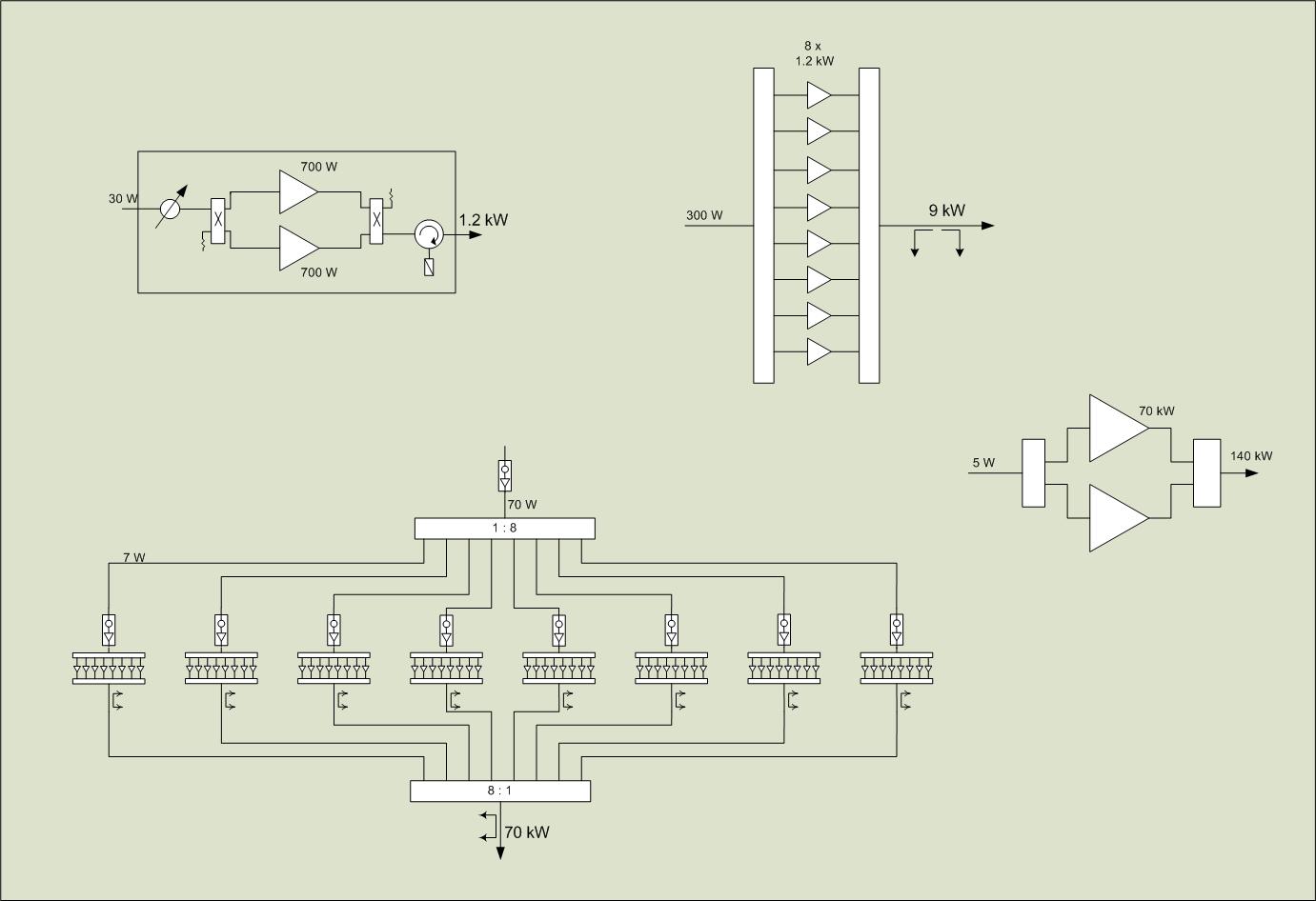 9kW Assembly
HPA Module
Transmitter
One Tower
23
Advantages of using balanced amplifier (HPA module)
Good isolation between two transistors which improves amplifier stability
Good in-out external match
Better input match  better stability and more efficient power dividing
Cancelation or attenuation of different products and harmonics
Easy to design and integrate since good couplers are available
Using phase shifter to minimize the phase tolerances and increase the power combining efficiency
Easy to change the type of transistor if it is obsolete
Disadvantage: needs two 50 Ω terminations (low and high power)
24
I would like to thank the European synchrotron light sources for their valuable help and support to SESAME. 

My special thanks on behalf of SESAME RF group to BESSY, SOLEIL, ELETTRA and ALBA RF experts who have been always very kind, helpful and supportive to us.
Thank you
25